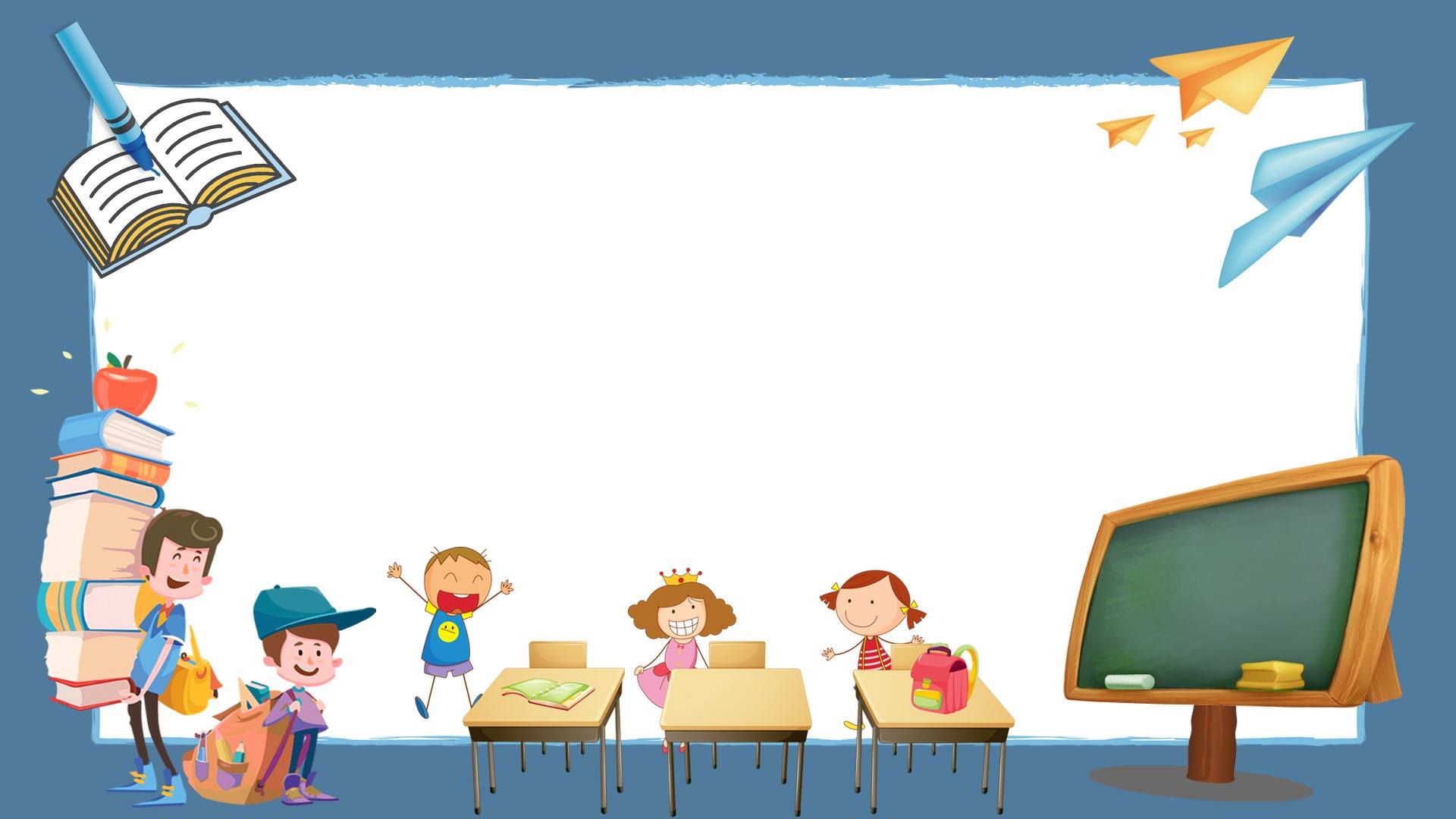 MÔN: TOÁN
LỚP 5
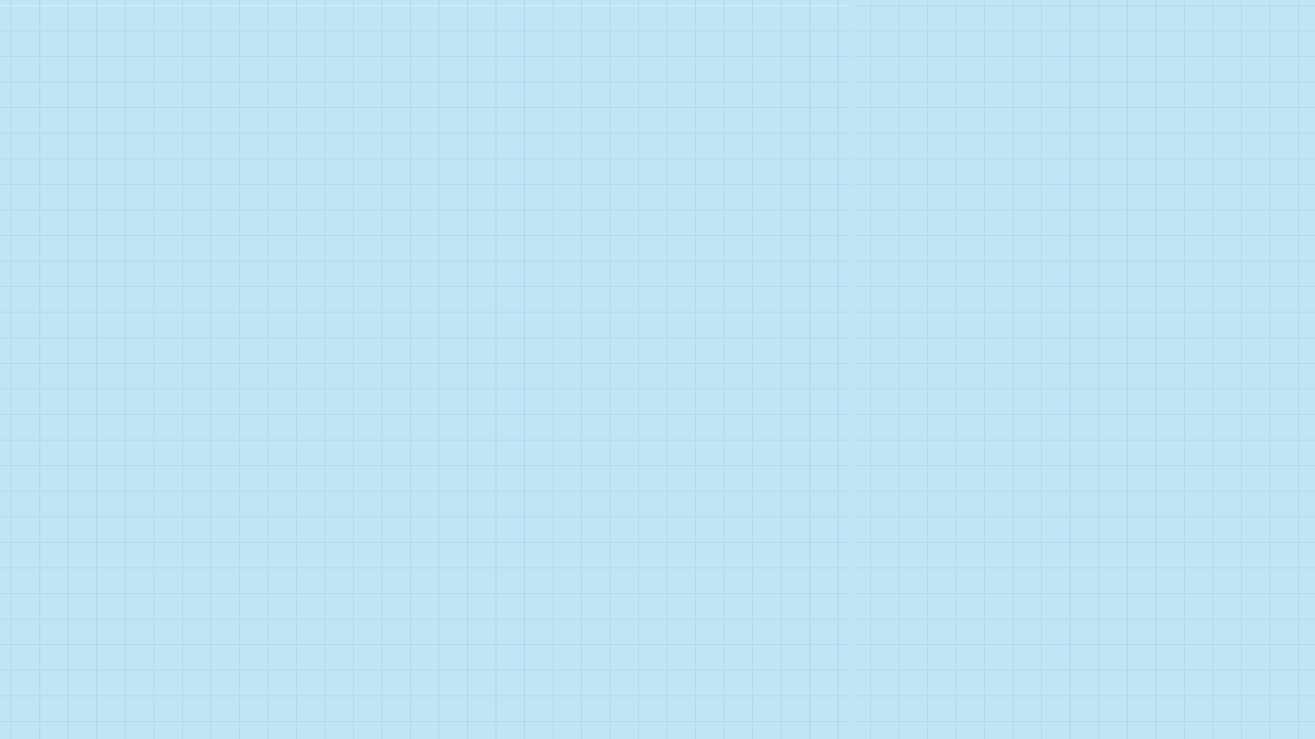 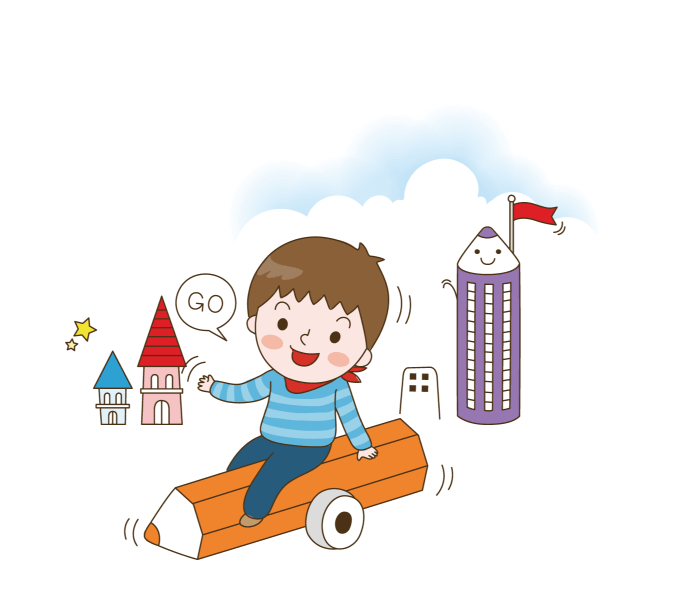 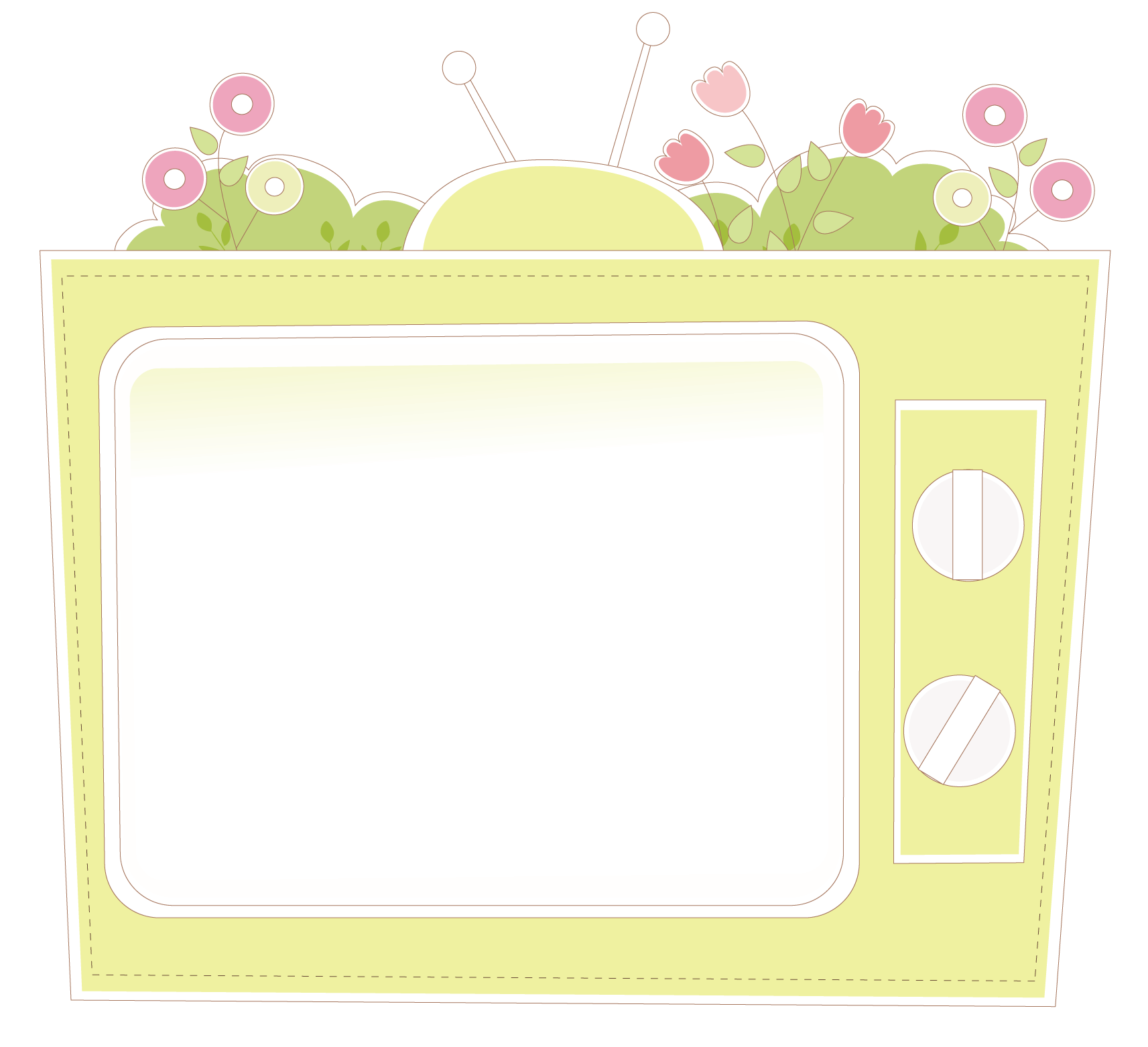 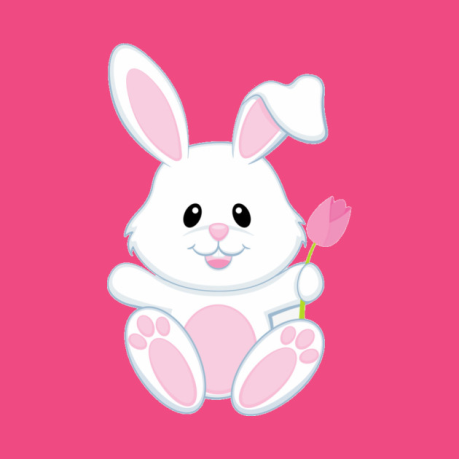 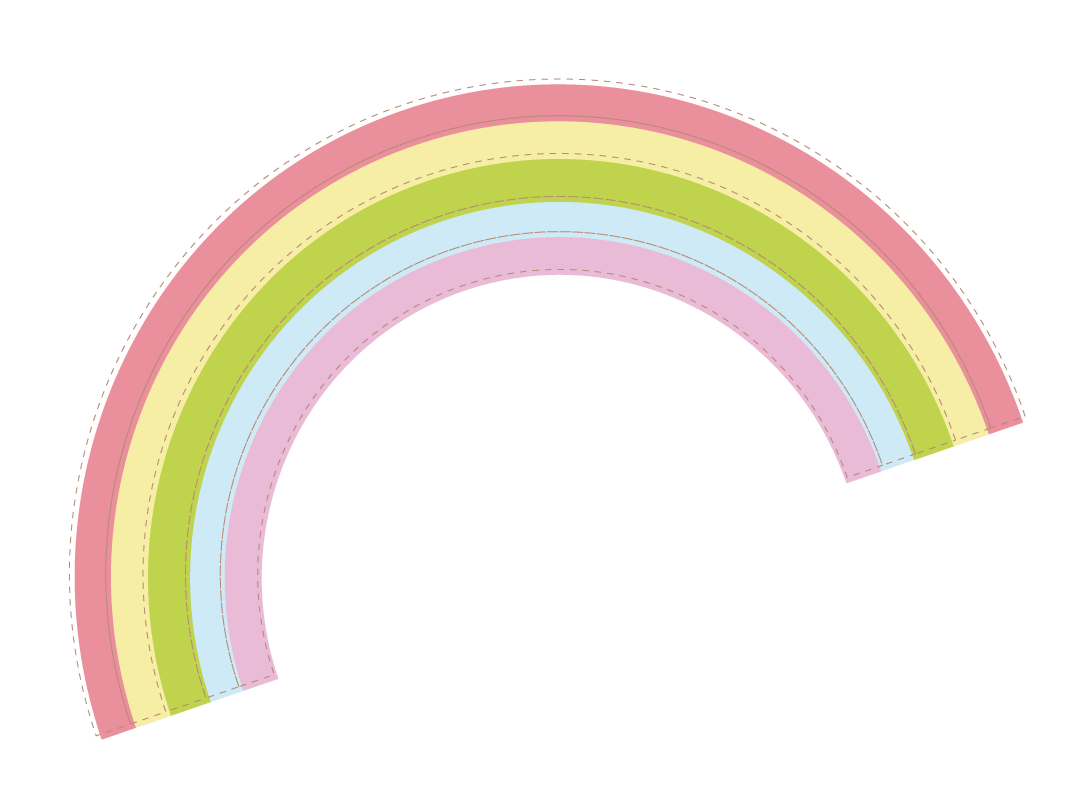 KHỞI ĐỘNG
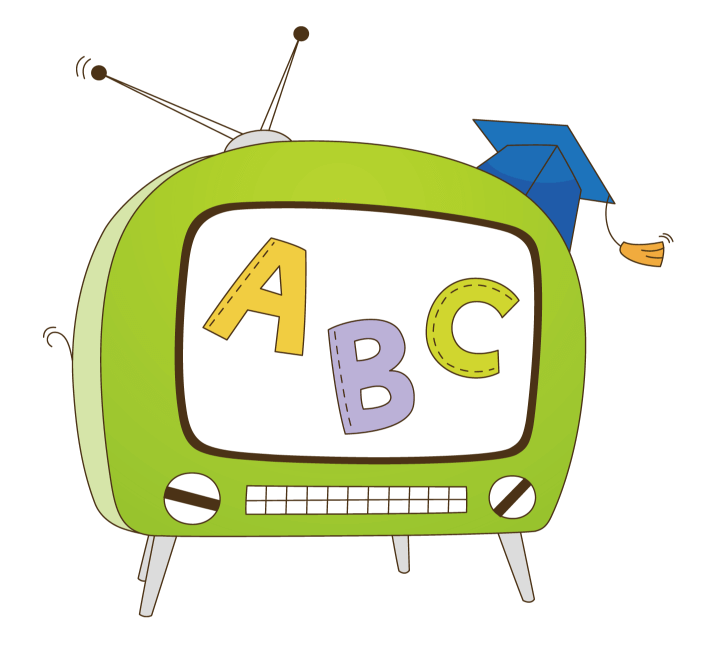 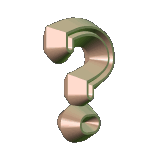 * Nêu tên các đơn vị đo khối lượng đã học?
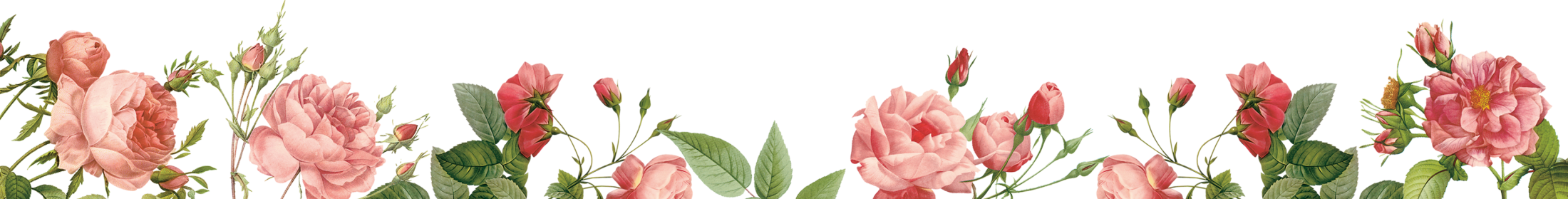 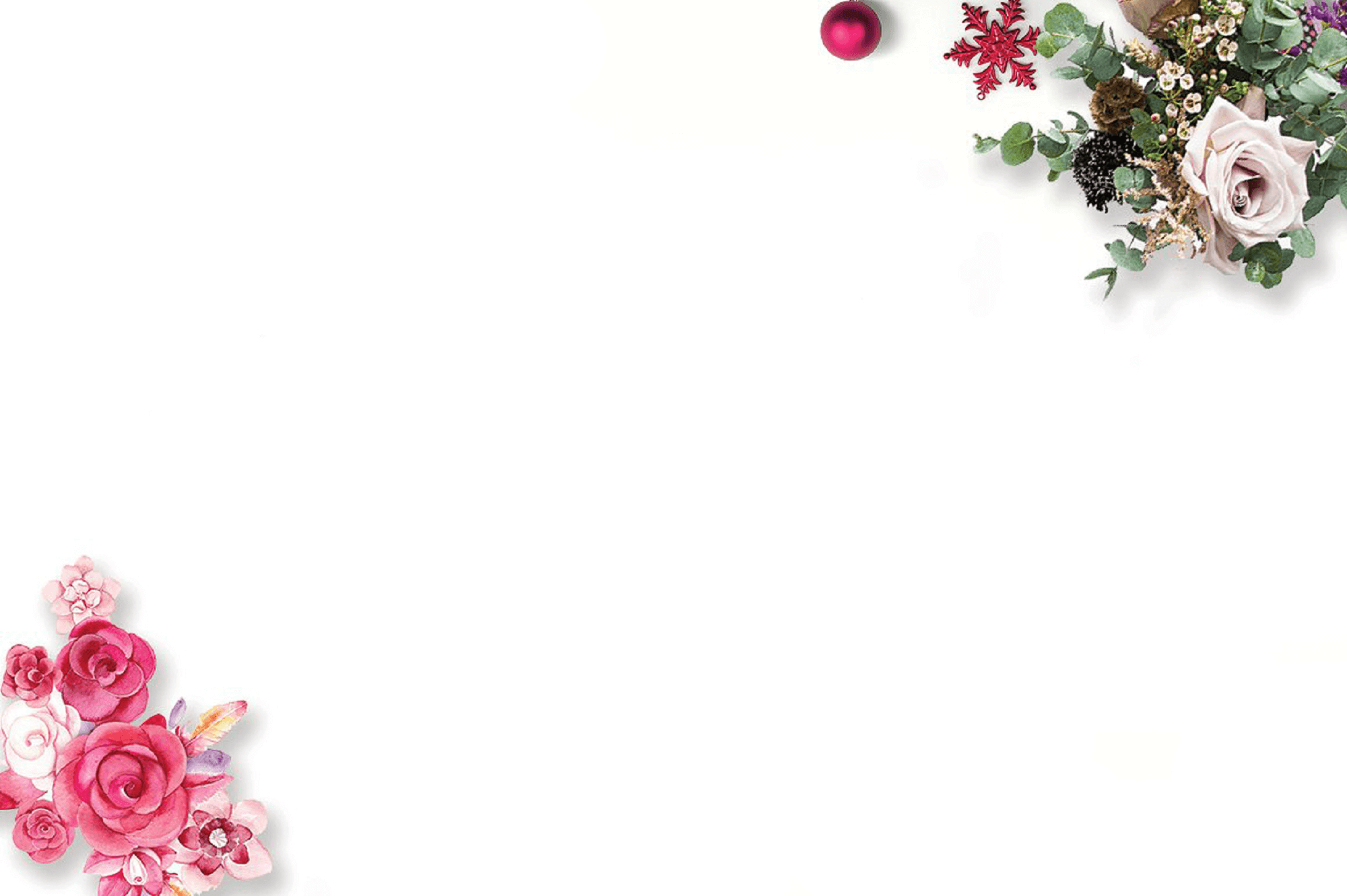 TOÁN
BÀI: ÔN TẬP
BẢNG ĐƠN VỊ ĐO KHỐI LƯỢNG
=    dag
=       tấn
=      kg
=        hg
=        tạ
=       yến
- Đơn vị bé bằng          đơn vị lớn.
1. a, Viết cho đầy đủ bảng đơn vị đo khối lượng sau:
Lớn hơn ki-lô-gam
Ki-lô-gam
Nhỏ hơn ki-lô-gam
tấn
tạ
yến
kg
hg
dag
g
1 tấn
1 tạ
1 kg
1 hg
1 dag
1 g
1 yến
= 10 kg
= 10 hg
= 10dag
= 10 g
= 10 yến
= 10 tạ
b. Nhận xét hai đơn vị đo khối lượng liền nhau:
- Đơn vị lớn gấp 10 lần đơn vị bé.
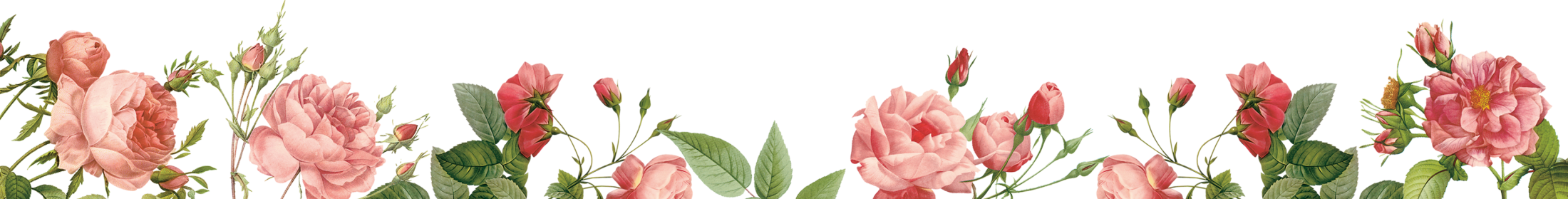 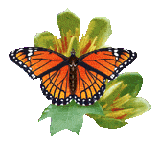 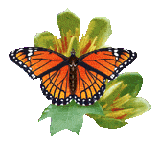 Bài 2: Viết số thích hợp vào chỗ chấm
a) 18 yến = ...      kg		 
    200 tạ = ...        kg			    
    35 tấn = ...        kg			    
c)  2 kg 326 g = ...         g		 
     6kg 3g = ....      g
43
b)   430 kg = ...    yến
      2500 kg = ...    tạ
      16000 kg = ...   tấn
 d)  4008 g = . ..kg...  g
      9050 kg = ....tấn...   kg
180
25
20000
16
35000
8
4
2326
9
50
6003
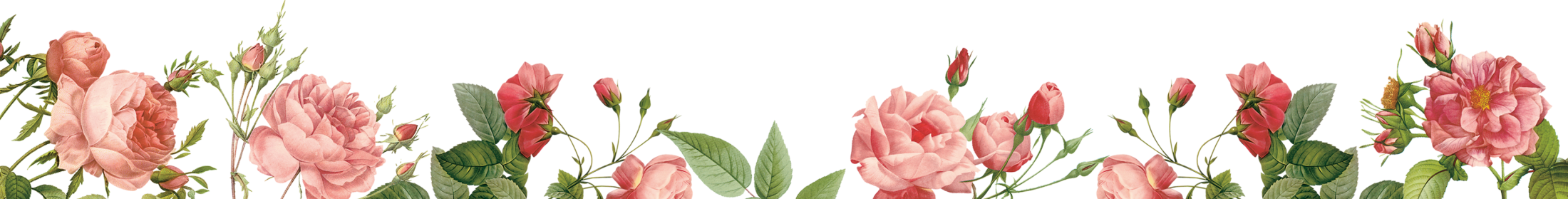 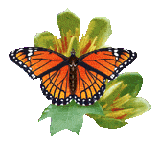 Bài 3 :  > ; < ; =   ?
<
>
2kg 50g  … 2500g          ;   6090kg … 6tấn 8kg


13kg 85g … 13kg 805g   ;         tấn    … 250kg
6 008kg
2 050g
<
=
13 085g
13 805g
250kg
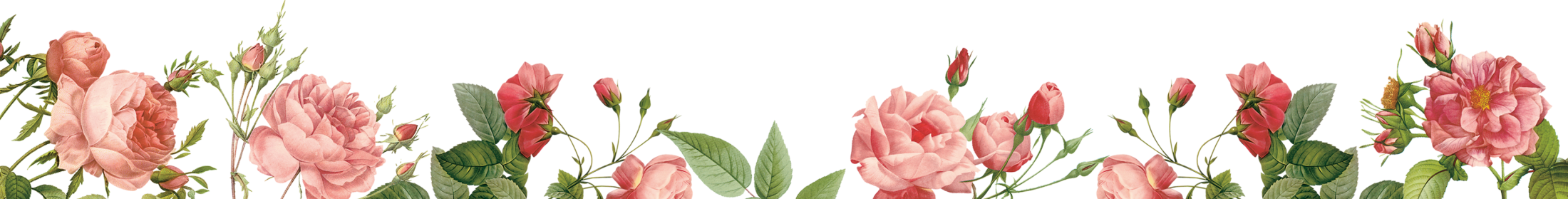 Bài 4: Một cửa hàng trong ba ngày bán được 1 tấn đường. Ngày đầu bán được 300 kg. Ngày thứ hai bán được gấp 2 lần ngày đầu. Hỏi ngày thứ ba cửa hàng bán được bao nhiêu ki-lô-gam đường?
Tóm tắt
1 tấn = 1 000 kg
? kg
? kg
300 kg
Ngày thứ ba
Ngày thứ hai
Ngày thứ nhất
1 tấn = 1 000 kg
Ngày 2: ? kg
Ngày 1: 300 kg
Ngày 3: ? kg
Bài giải
Số ki-lô-gam đường ngày thứ hai cửa hàng bán được là:                              
 300 x 2 = 600 (kg)                                                                                      
 Số ki-lô-gam đường  hai ngày đầu cửa hàng bán được là:                      
 600 + 300 = 900 (kg)                                                                                 
 Số ki-lô-gam đường ngày thứ ba cửa hàng bán được là:                                
  1000 – 900 = 100 (kg)                                                                                                                                          		    Đáp số: 100 kg.
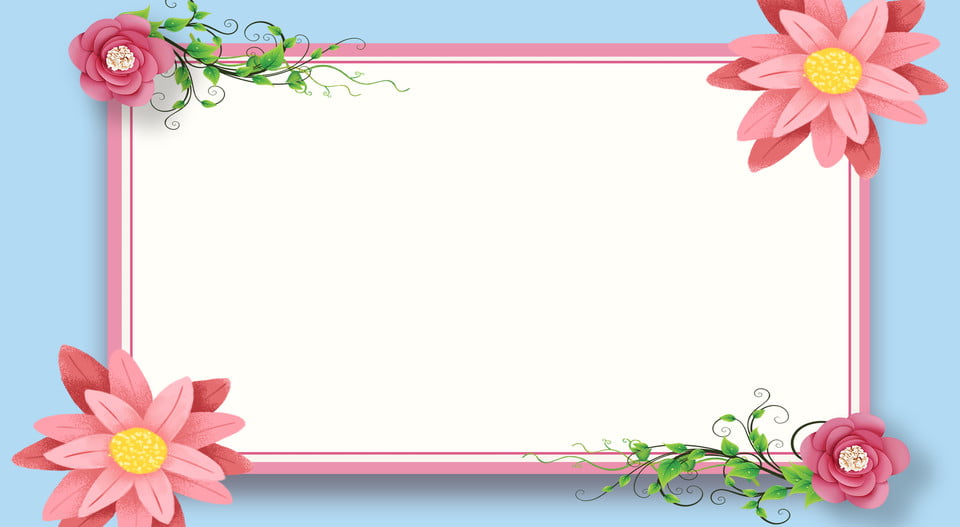 BÀI TẬP VẬN DỤNG
Bài 5:Một cửa háng ngày thứ nhất bán được 850kg muối, ngày thứ hai bán được nhiều hơn ngày thứ nhất 350kg muối, ngày thứ ba bán được ít hơn ngày thứ hai 200kg muối. Hỏi ngày thứ ba cửa hàng đó bán được bao nhiêu tấn muối ?
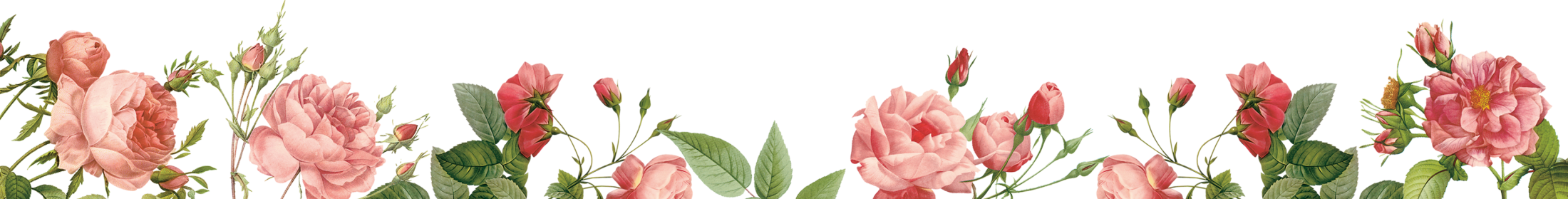 Bài giải:
                      Số muối ngày thứ 2 bán được là:
                            850 + 350 = 1200 (kg)
                     Số muối ngày thứ 3 bán được là:
                           1200 – 200 = 1000 (kg)
                           Đổi: 1000 kg = 1 tấn 
                                                 Đáp số: 1 tấn
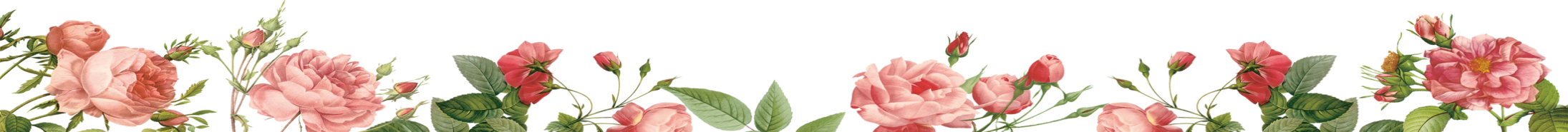 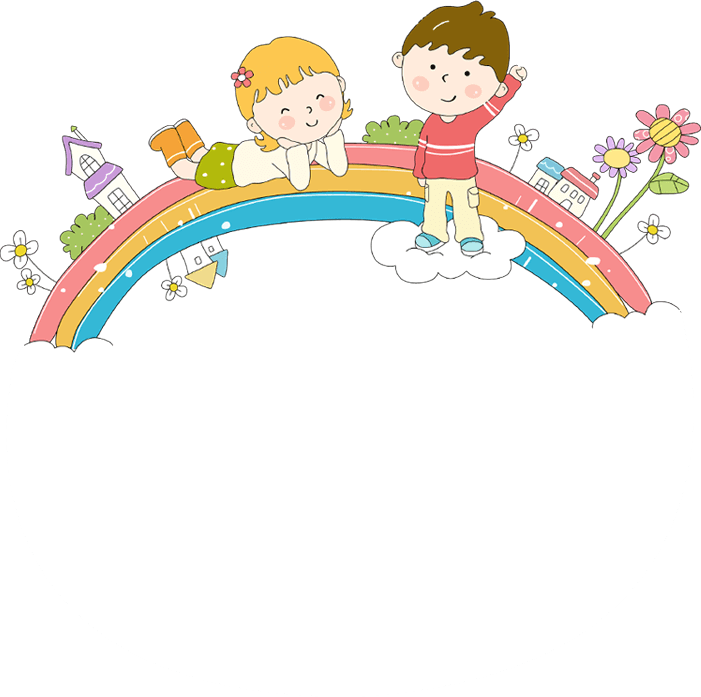 Củng cố - Dặn dò
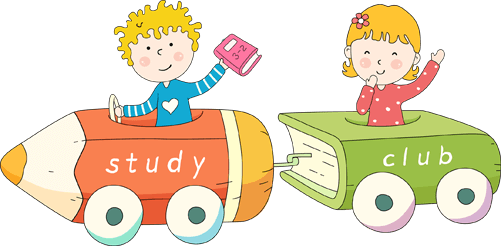 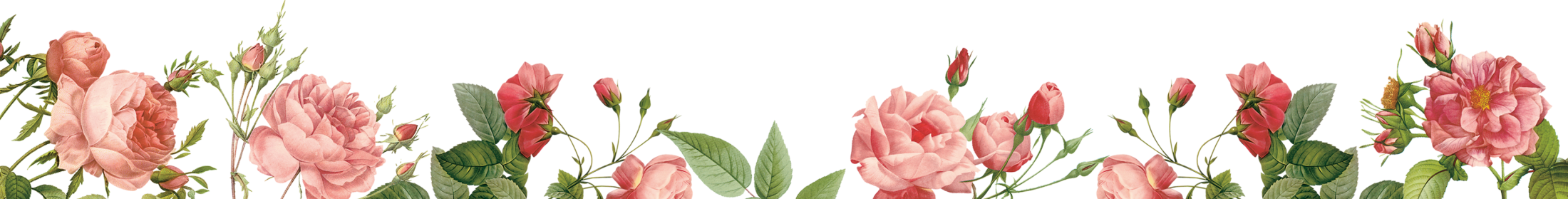 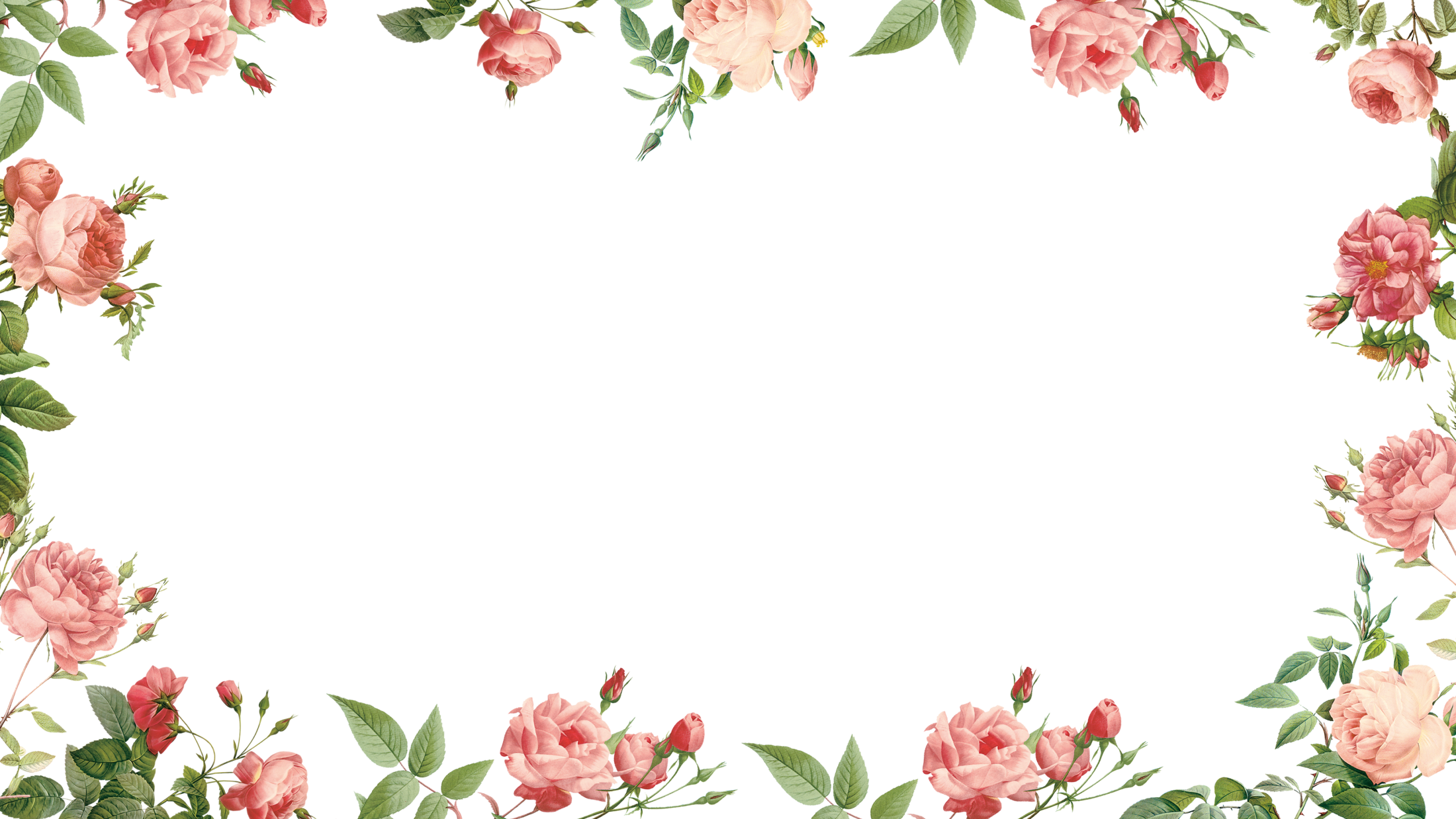 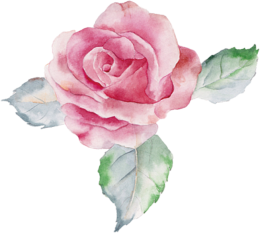 GIỜ HỌC KẾT THÚC